IVT,  EVT  and  MVT
Recognize,  Verify  and  Utilize


Some AP Exam examples and a nifty theorem

Marshall Ransom – mransom411@gmail.com
or mransom@georgiasouthern.edu
Hypotheses:
1. IVT:
A function is continuous on [a, b]
2. EVT:
A function is continuous on [a, b]
3. MVT:
A function is continuous on [a, b]
…..AND the function is differentiable on (a, b)
Conclusions:
1. IVT:
k between f(a) and f(b) means a<c<b, f(c)=k
There are absolute max and min   values of f somewhere on [a, b].
2. EVT:
(f(b) – f(a))/(b – a) = f ’(c) for a<c<b
3. MVT:
i.e., Avg rate of change = f ’(c) somewhere in (a, b)
Some examples from AP Calculus Exams
IVT:   2022AB/BC4 Part b
Justify whether there is a time t in the interval [0, 3] such that:
IS –6 between r’(0) and r’(3)?
IS r’(t) continuous?
is given as twice differentiable and……
Oh, wow!
–6
Write something:  –6.1 < –6 < –5.0
Justify using IVT:   r(t) twice differentiable
means that r’(t) is diff, therefore cont.
3.   Answer the question:   YES
A minimal response probably getting
full credit for applying the IVT:
1.  An inequality:  f(a) < value < f(b)
2.  Justification of hypothesis (continuity)
3.  Answer the question
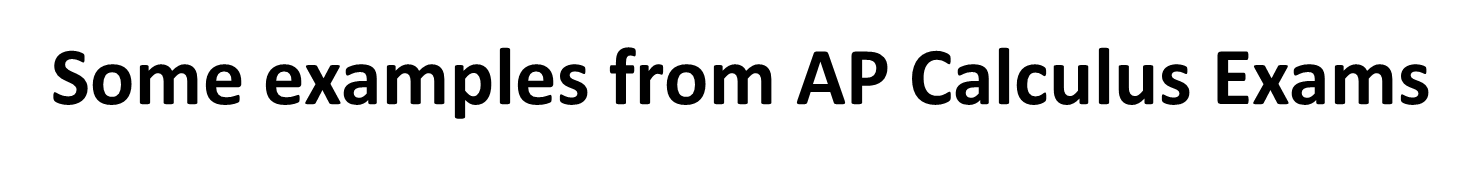 MVT:   2017AB6 Part d
g is a differentiable function. 
Is there c on [–5, – 3] for    which g‘(c) = – 4?  Justify!!
1. Apply MVT:   (g(– 5) – g(– 3))/(– 5 – – 3) = – 4
2. Justify hypotheses:
    (i)  g is differentiable (given info)
    (ii) g is cont because g is differentiable
3. Answer:  There is c in (–5, – 3) with g‘(c) = – 4
An EVT Question:
For what values of x does f(x) = x2 – x, for x in [0, 3]  
have an absolute minimum value?
Simplest method:
Compare values of f at endpoints and critical point(s).
Typical scoring on an AP Exam:
1 point:   evidence of  f ‘ = 0
NOTE:  NOT the same as
asking for the absolute
minimum value of f
1 point:   justification
1 point:   answer
Do it right:   x = ½……… f(1/2)=–1/4…f(0)=0…f(3)=6.
Then circle or indicate ½.
What’s missing from this scoring of EVT work?
Thus far no need to “assert” that f is continuous.
A nifty theorem?
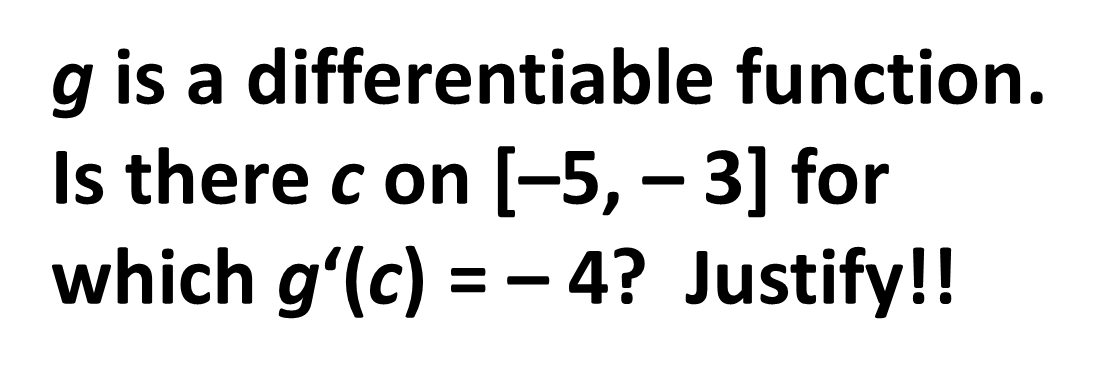 /–6
Because it’s differentiable we
know g is continuous….. g’ ??
Use of IVT requires continuity!
A derivative does not have to be continuous but…..
.…. a derivative does have the IVT property.
The nifty theorem:  If a function f is differentiable on an interval I then for every a<b in I…..if k is between f ‘(a) and f ‘(b) there is a c on [a, b] with f ‘(c) = k.
The proof:
Case 1:  f ‘(a)>k>f ‘(b)……..Case 2:  f ‘(a)<k<f ‘(b)

GOAL:    Find c on [a, b] with f ‘(c) = k.
We will examine Case 1 and search for a MAX.

From the inequality  f ‘(a) – k > 0 and 0 > f ‘(b) – k.
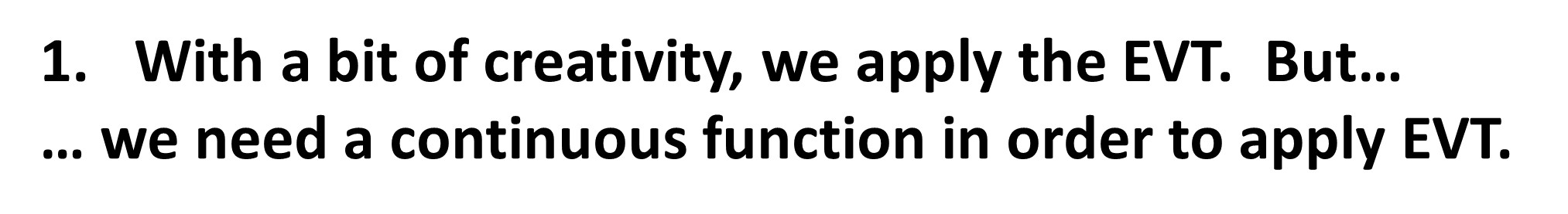 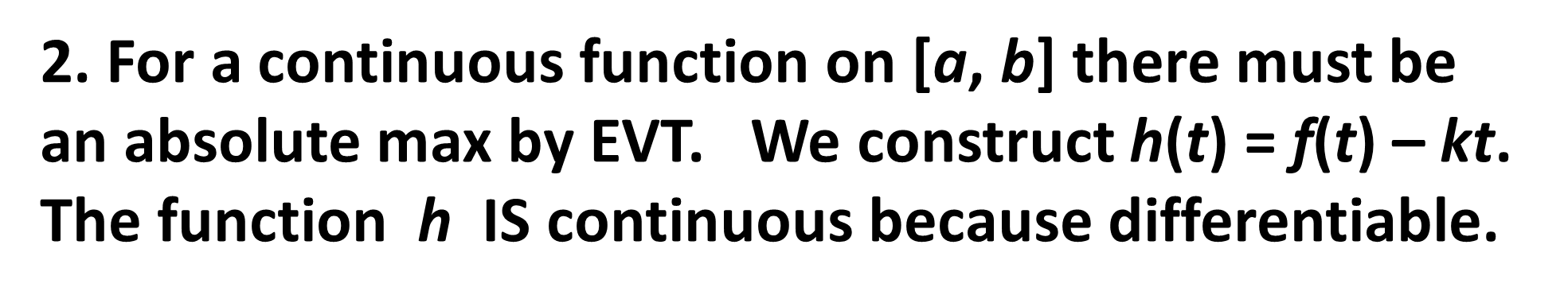 We look at Case 1 noting that  h ‘(t) = f ‘(t) – k.
3. MAX of  h  somewhere on [a, b] when f ‘(a)>k>f ‘(b).
by EVT for  h.  Is  h(a)  the Maximum value?
At a we have f ‘(a) – k > 0 from the inequality, meaning
h‘(a) = f ‘(a) – k > 0.    BUT….. the limit of the difference quotient (h(t) – h(a))/(t – a) < 0.   Some confusion???
That means h‘(a) is both + and – ?????   NO Max at a.
Is  h(b)  the Maximum value?
At b we have  h‘(b) = f ‘(b) – k < 0 from the inequality.
AND ALSO….. the limit of the difference quotient (h(t) – h(b))/(t – b) > 0.            NO Max at b.
h(c) must be the Max, for c with a<c<b.
By Fermat’s theorem, since h’(c) exists, h’(c) = 0.
h’(c) = f ‘(c) – k = 0 meaning that f ‘(c) = k and VOILA!
The “nifty theorem” is known as Darboux’s theorem.
Marshall Ransom

mransom411@gmail.com

OR

mransom@georgiasouthern.edu